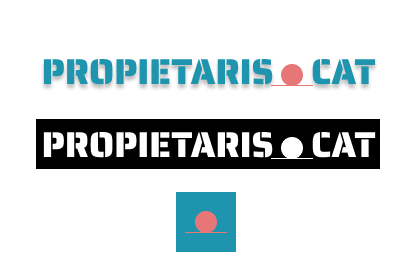 PLATAFORMA DE GESTIÓ DE COMUNITATS
GRAU MULTIMÈDIA
TFG ENGINYERIA WEB
JAIME APARICIO BARRERA
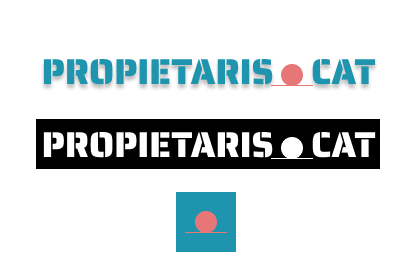 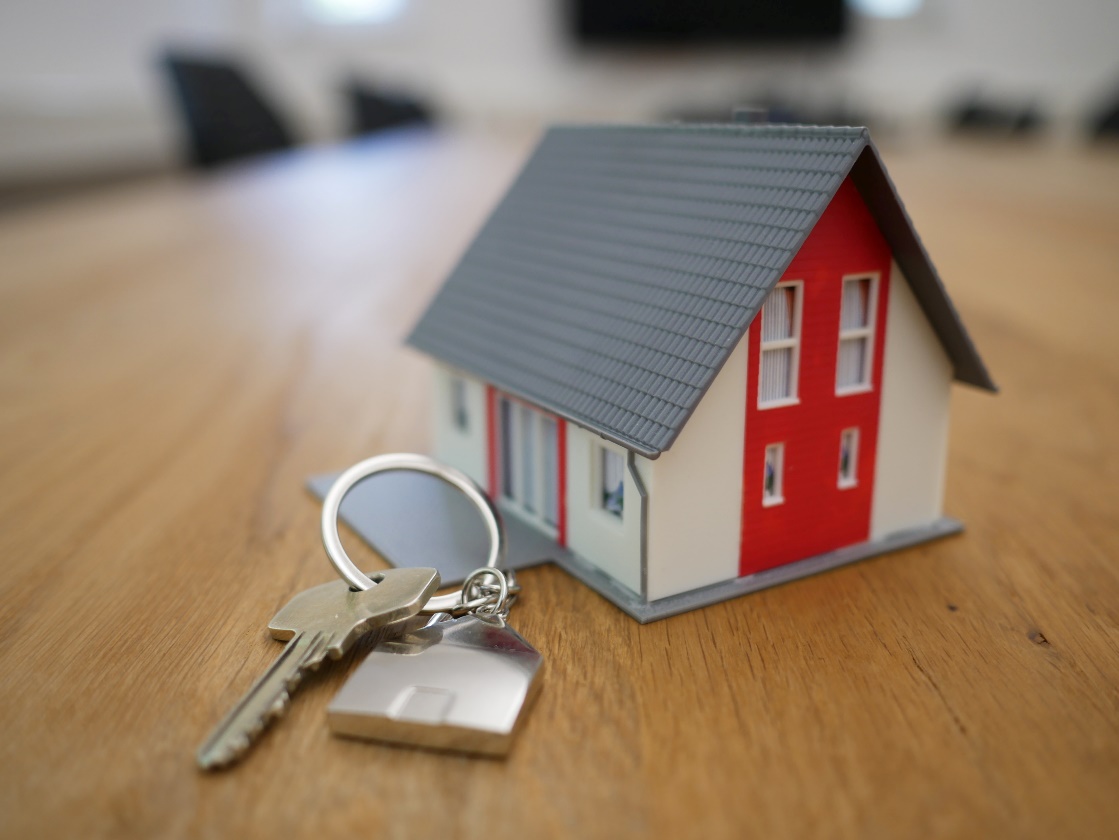 No trobar les claus de casa
	pot ser un problema..

	No saber que passa a la
	teva comunitat també..
Photo by Tierra Mallorca on Unsplash
[Speaker Notes: Photo by Tierra Mallorca on Unsplash]
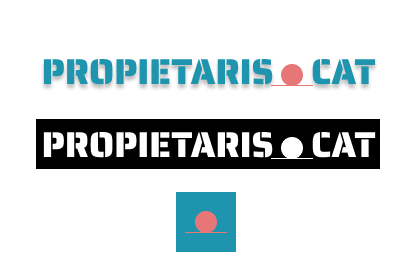 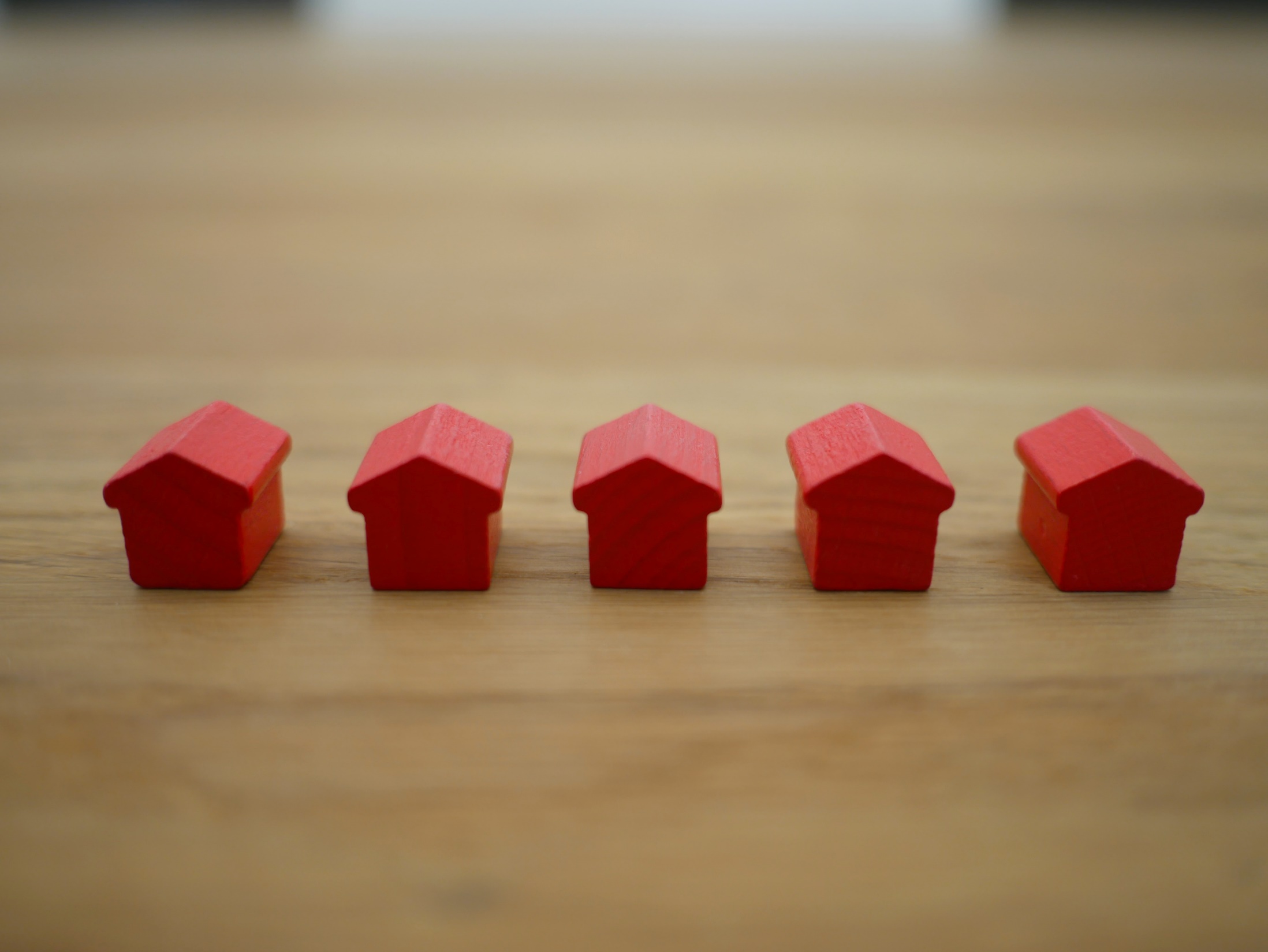 Photo by Tierra Mallorca on Unsplash
Propietarispuntcat ofereix solucions per a aquells propietaris que no els hi agraden les sorpreses i volen tenir-ho tot controlat.
[Speaker Notes: Photo by Tierra Mallorca on Unsplash]
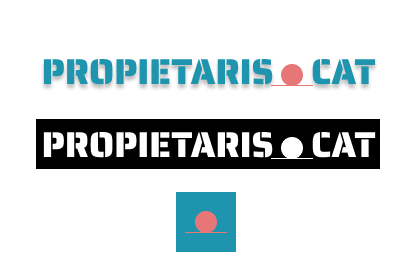 Amb		 			   podràs donar d’alta
	totes les teves comunitats de propietaris i 
	realitzar les gestions més habituals d’una
	comunitat sense la necessitat de  dependre de
	ningú.
	
	Disponibilitat garantida en qualsevol moment
	amb tota la privadesa necessària.
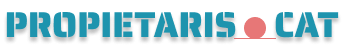 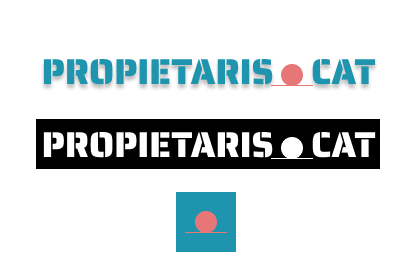 Intuïtiu
Gestió 100% online
Social
Control total de l’usuari
Col·laboratiu
Escalable
Disponible 24/7
Amigable
Privadesa
Accessible
Senzill
Multi dispositiu
Compatible
Responsiu
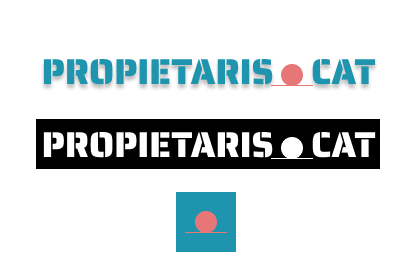 Plataforma dirigida a:
Propietaris de finques
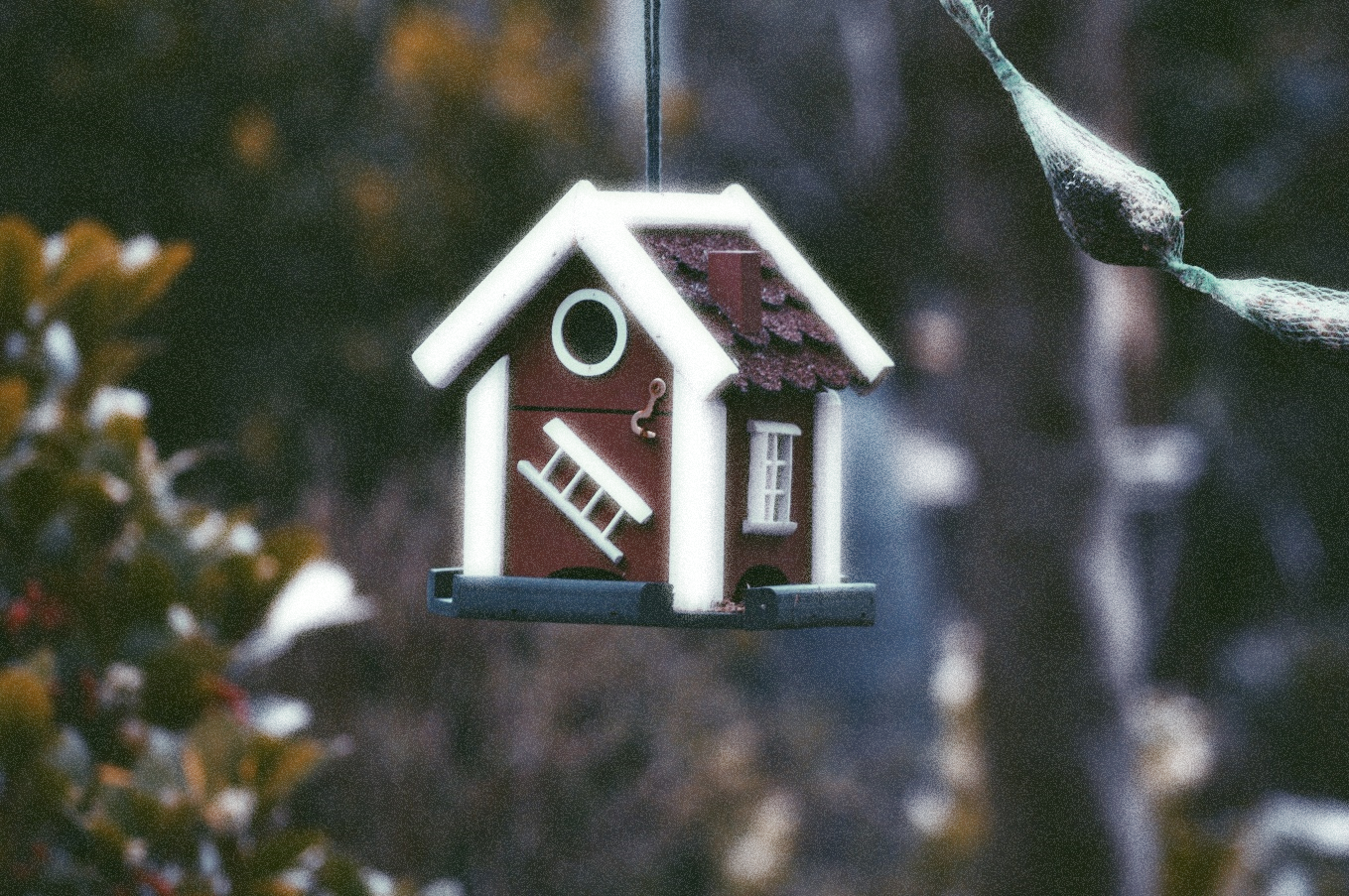 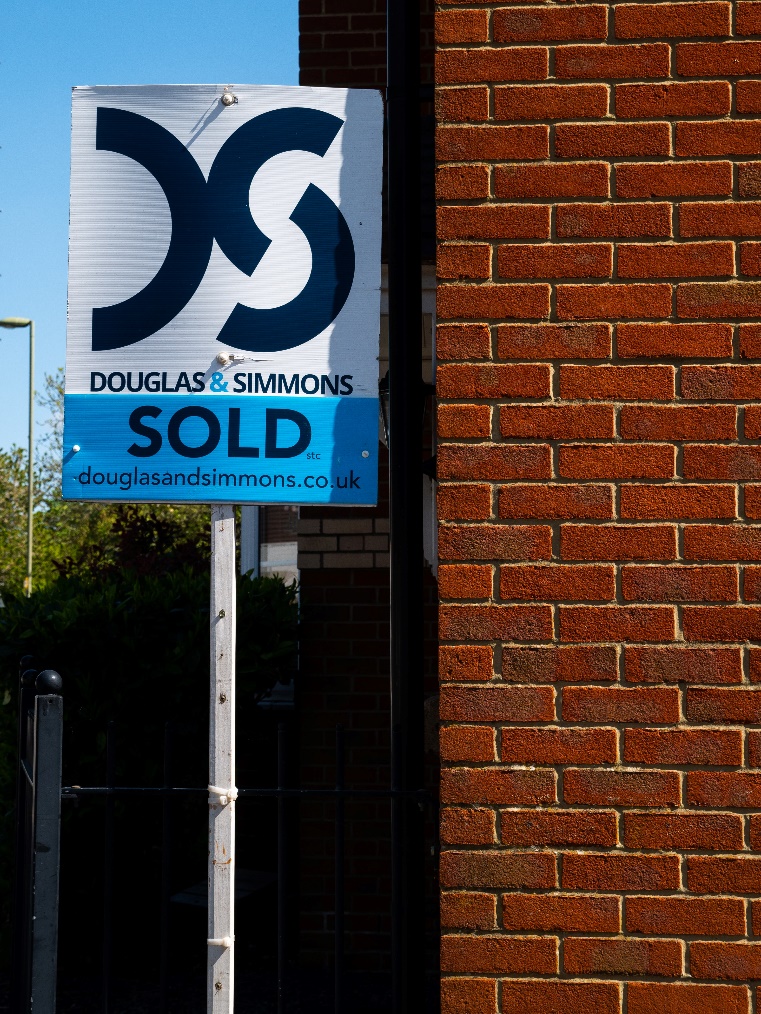 Administradors 
de Finques
Photo by 
Matt Seymour 
on Unsplash
Photo by Harmen Jelle van Mourik on Unsplash
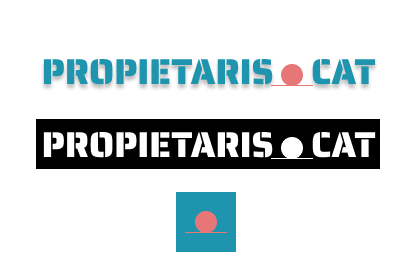 Plataforma totalment compatible amb altres sistemes de gestió de finques.
[Speaker Notes: Photo by Harmen Jelle van Mourik on Unsplash 
Photo by Matt Seymour on Unsplash]
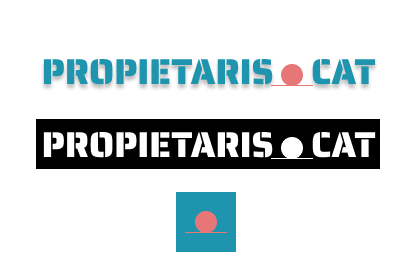 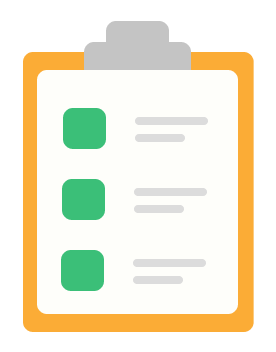 Que necessites per utilitzar la plataforma:
Només necessites disposar d’un correu electrònic i una connexió a internet.
Registra’t a la pàgina i busca les teves comunitats.
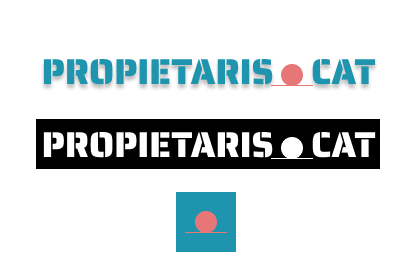 Gestiona diferents comunitats
Si no existeix, pots crear-la de nova indicant les dades necessàries.
Busca si existeix la teva comunitat i uneix-te per a estar al dia del que succeeix.
Pots unir-te a tantes comunitats, com a número de finques siguis propietari.
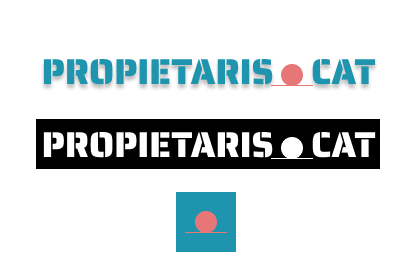 Afegeix tots els teus veïns de la comunitat
Selecciona qui és l’administrador
de finques
Tria el president de la escala
[Speaker Notes: Photo by Sincerely Media on Unsplash]
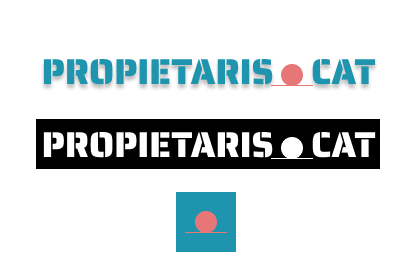 Crea el teu llistat de telèfons d’interès general
Telèfons emergències

Telèfons d’urgències 24h

Telèfons habituals

I tots aquells telèfons que necessitis...
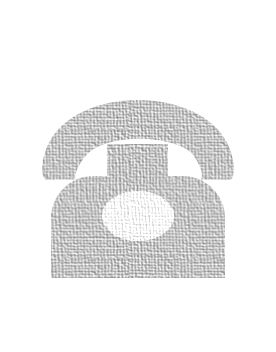 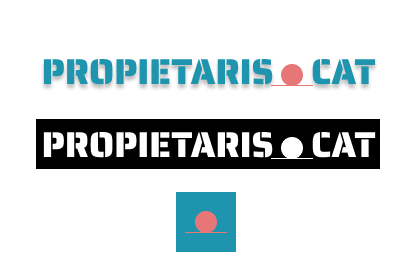 Guarda tots els proveïdors de serveis de la comunitat
Administradors de Finques

Companyies d’Assegurances

Serveis de neteja

Ascensors

Serveis de Porteria
Reformes Integrals

Serveis d'Instal·lacions

Serrallers

Pintors

Treballs verticals
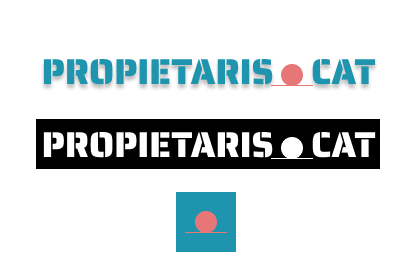 Porta el control de totes les feines de la comunitat
Registre qualsevol
feina a realitzar a la teva comunitat.

Vincula cada feina a un proveïdor existent.
Indica en quin estat es troba cada feina.


Actualitza l’estat de la feina a mida que avanci en el temps.
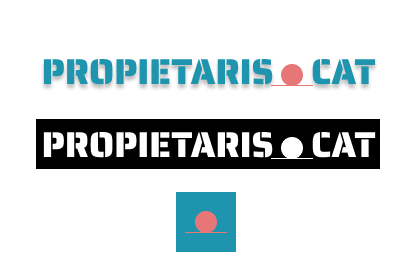 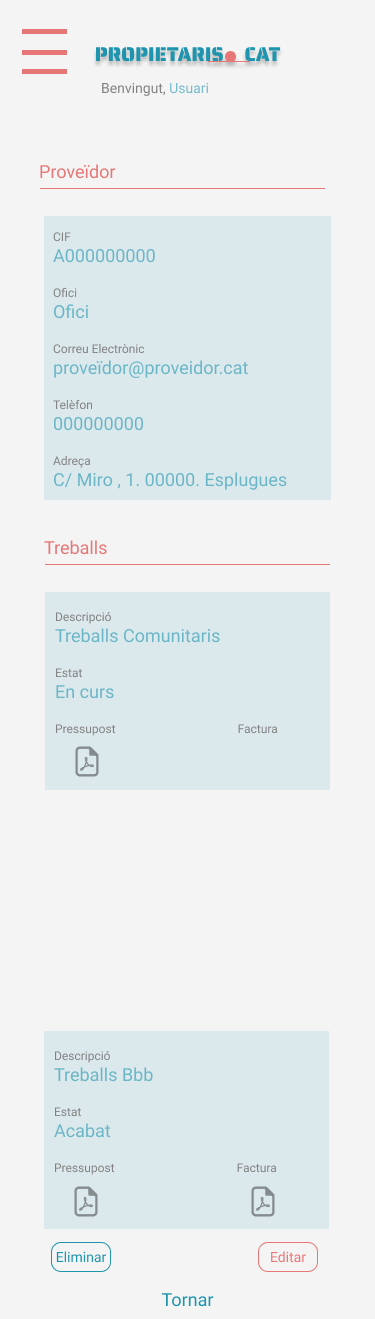 Consulta les dades personals de cada proveïdor.

Els treballs realitzats per cadascun d’ells.
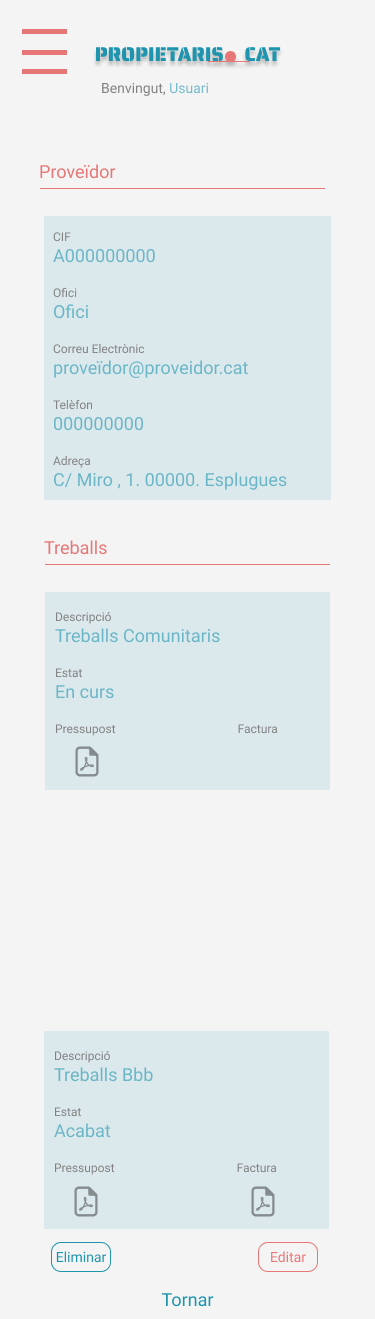 Descarrega pressupostos i factures de cada treball.
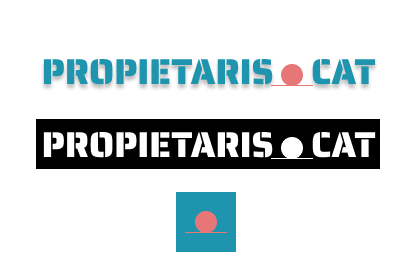 Administra la diferent documentació de la teva comunitat
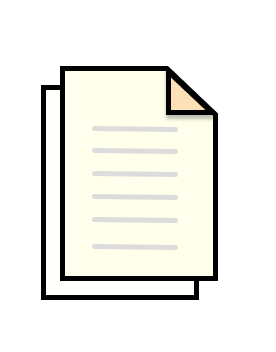 Contractes

Pressupostos

Factures

Actes
Comunicats

Resums Econòmics

Altres Documents
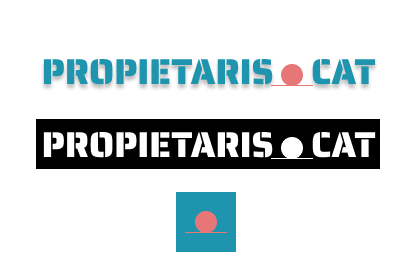 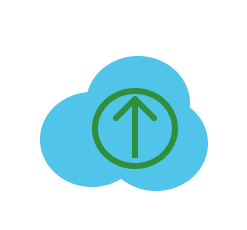 Puja qualsevol document
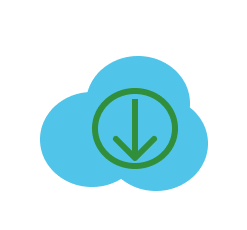 Descarrega´l quan vulguis i on vulguis
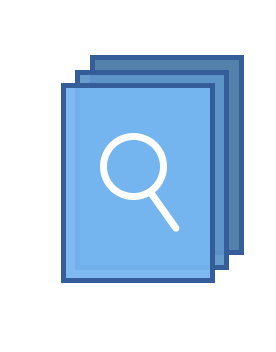 Filtra la teva cerca per tipus de document
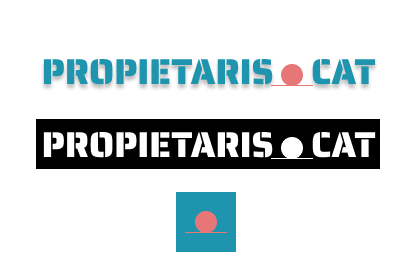 Convoca juntes de propietaris
Puja l’acte de la junta a la documentació de la comunitat
Indica la data de la reunió
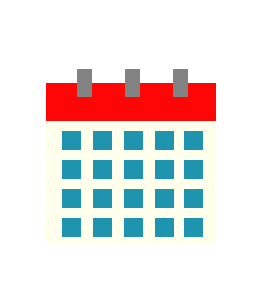 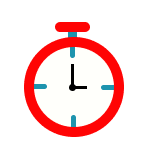 Posa una hora
Puja la convocatòria a la documentació de la comunitat
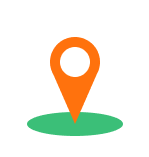 Consulta les juntes anteriors
Inclou el lloc de trobada
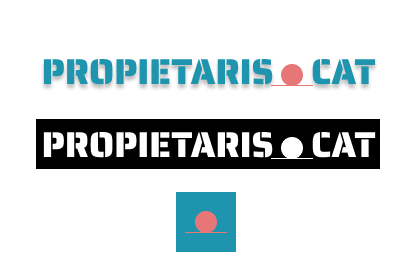 Deixa missatges al tauler d’anuncis
Notificacions
Temes d’actualitat
Avisos importants
Comentaris
Incidències
Missatges globals
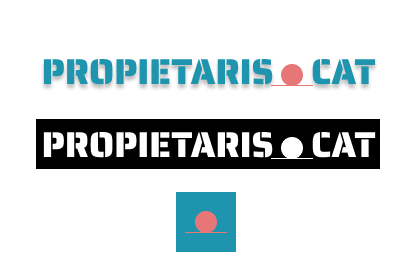 Gaudeix dels avantatges de


i fuig dels problemes comunitaris!
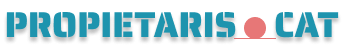 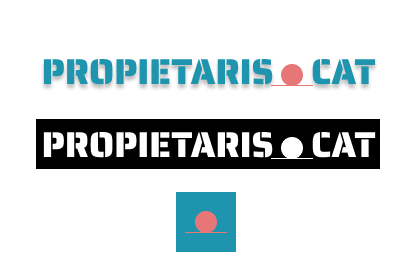 TFG ENGINYERIA WEB
JAIME APARICIO BARRERA